STRAIGHT LINES
By :- D.P Rai
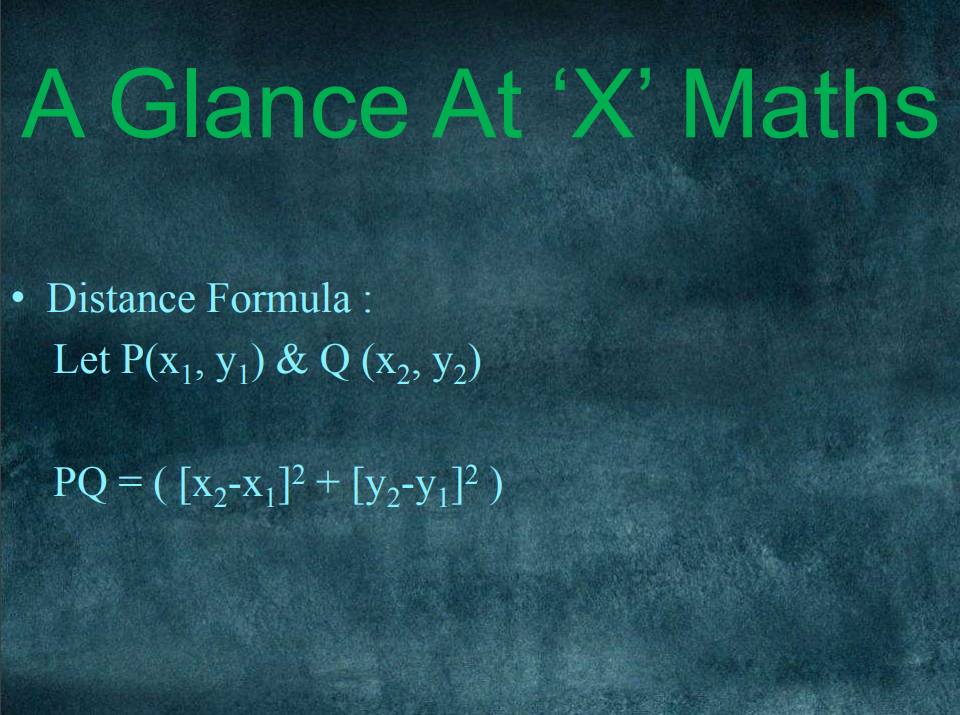 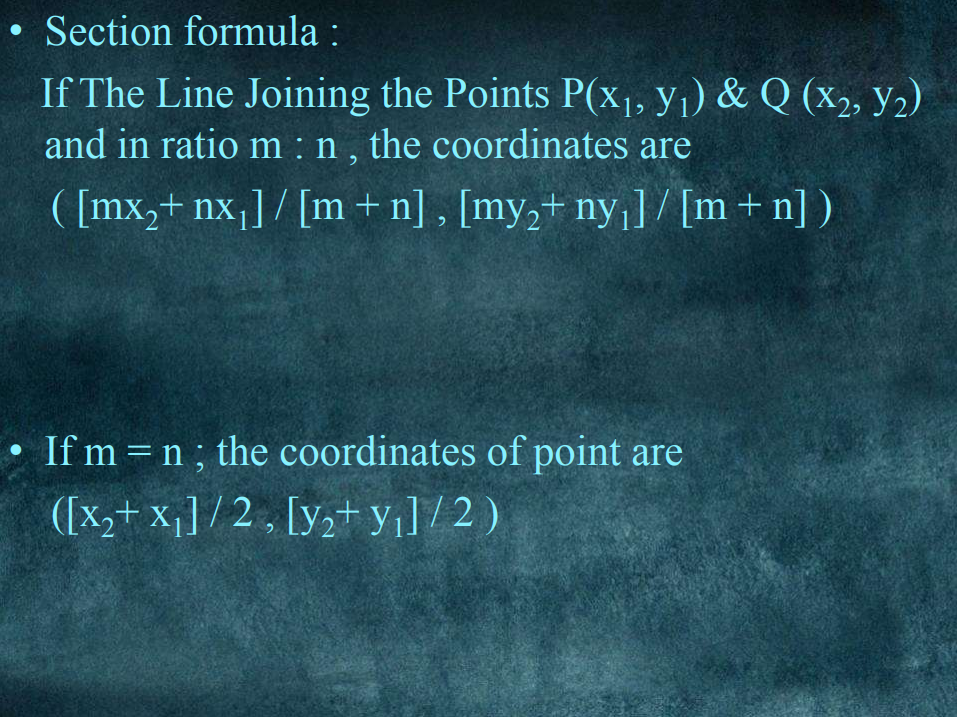 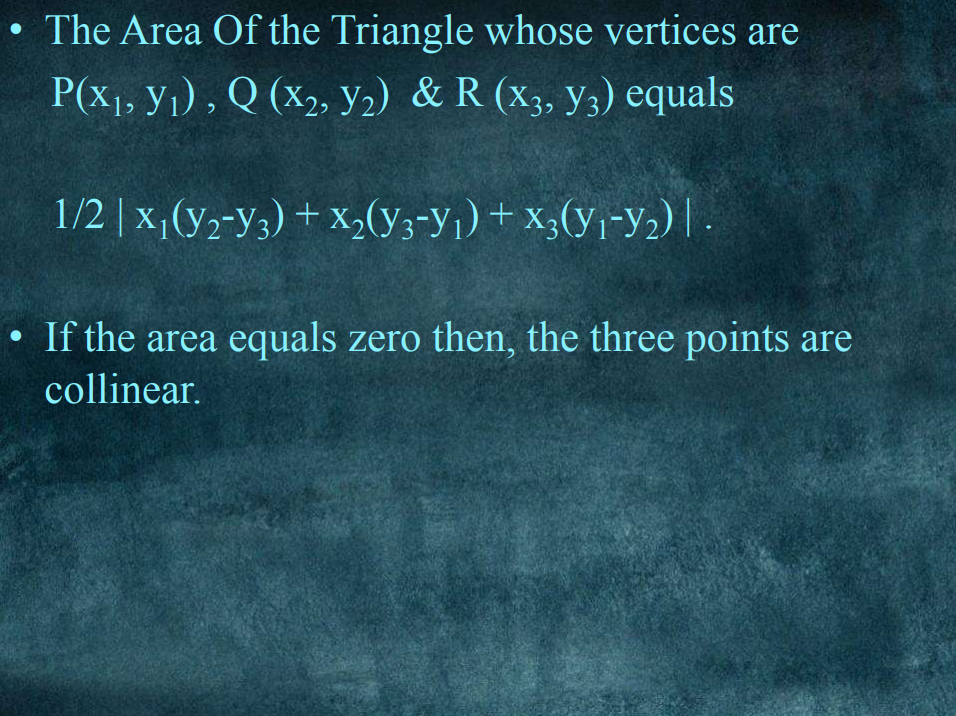 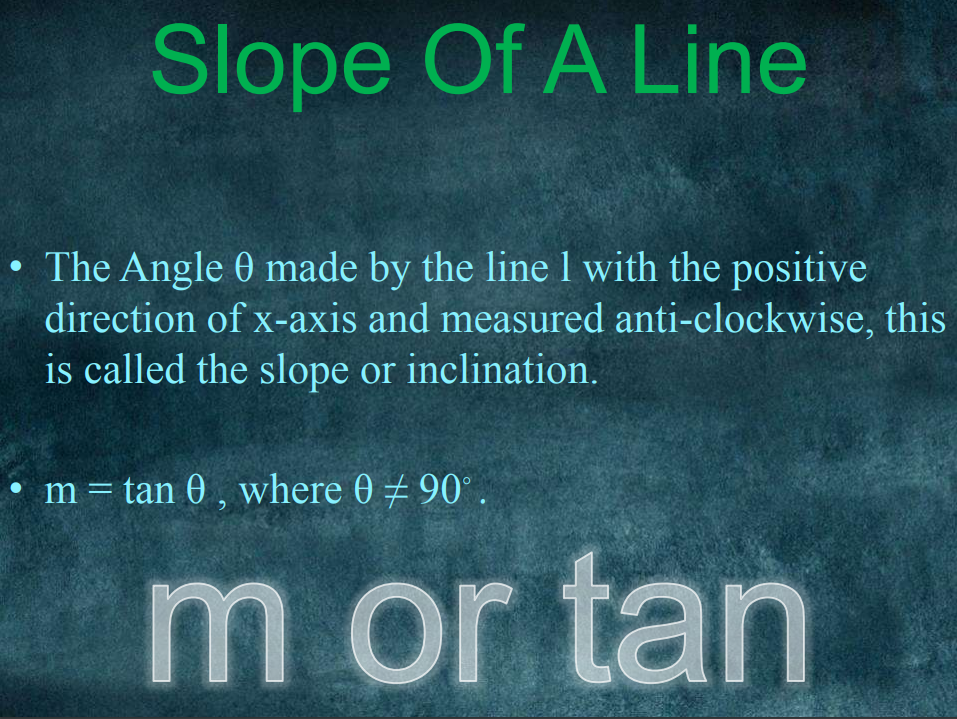 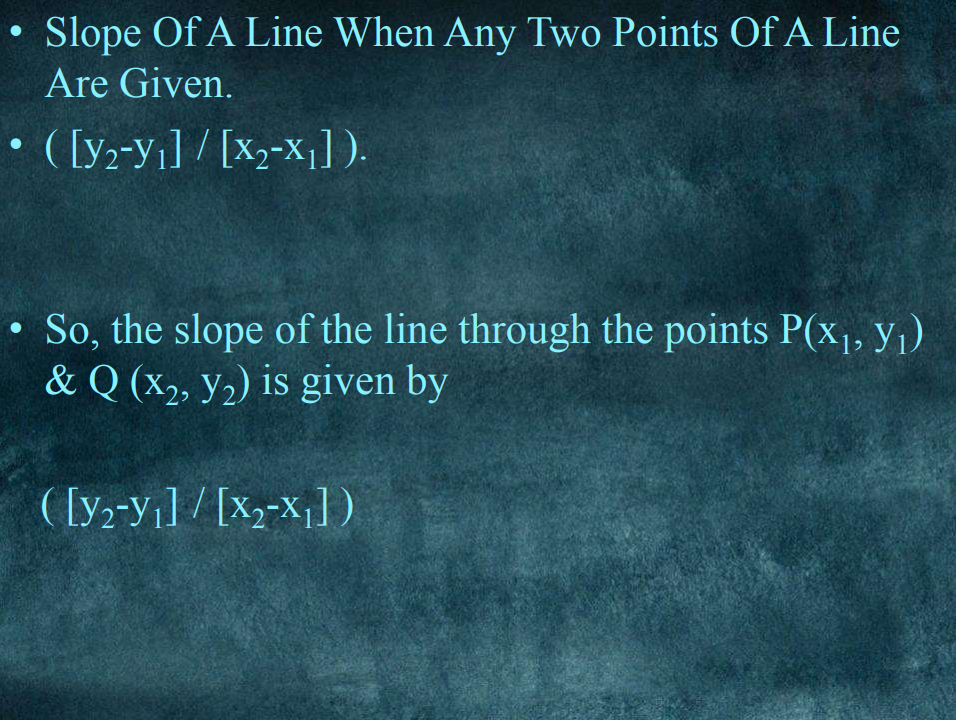 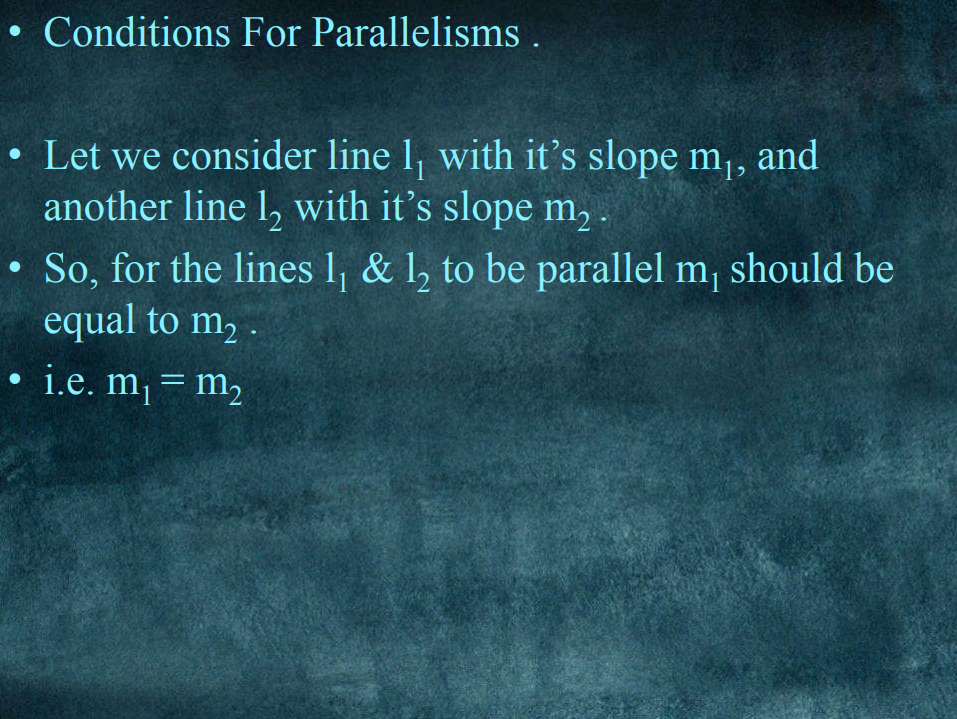 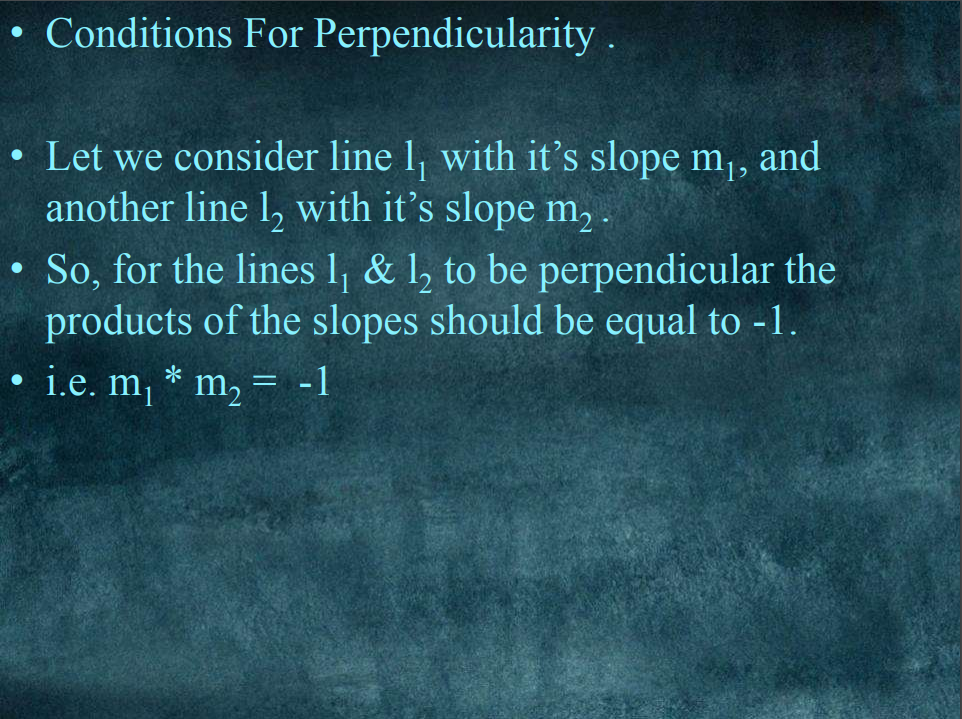 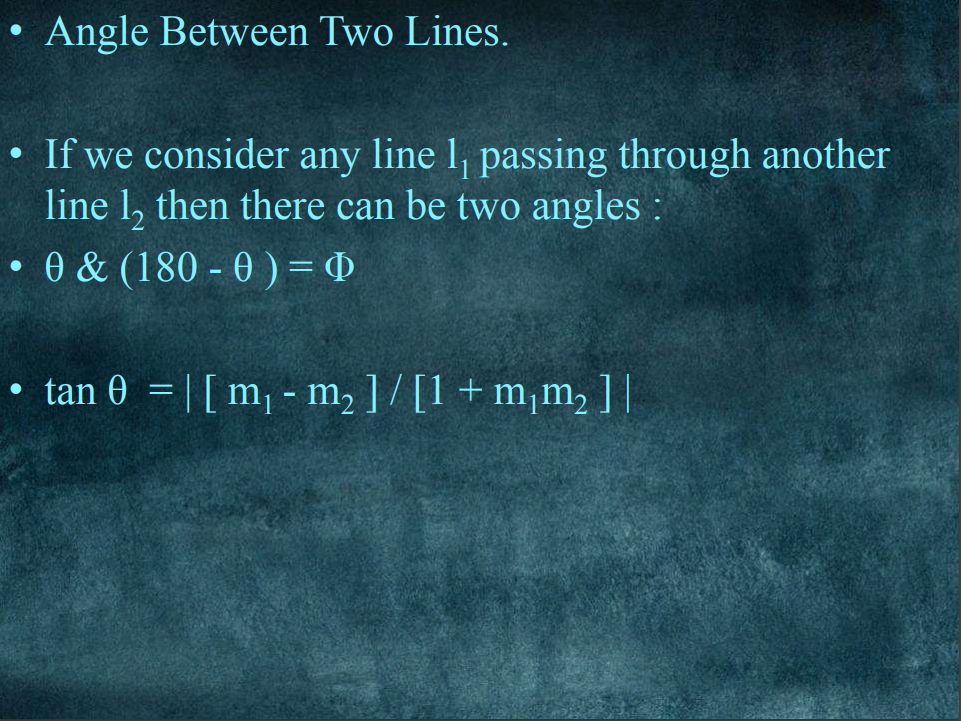 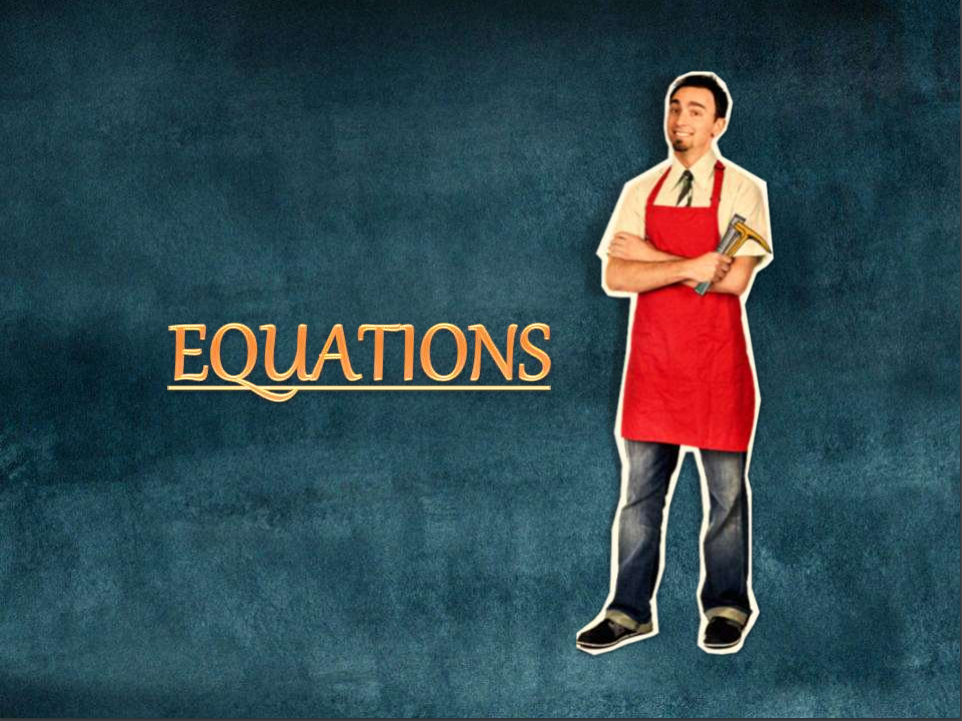 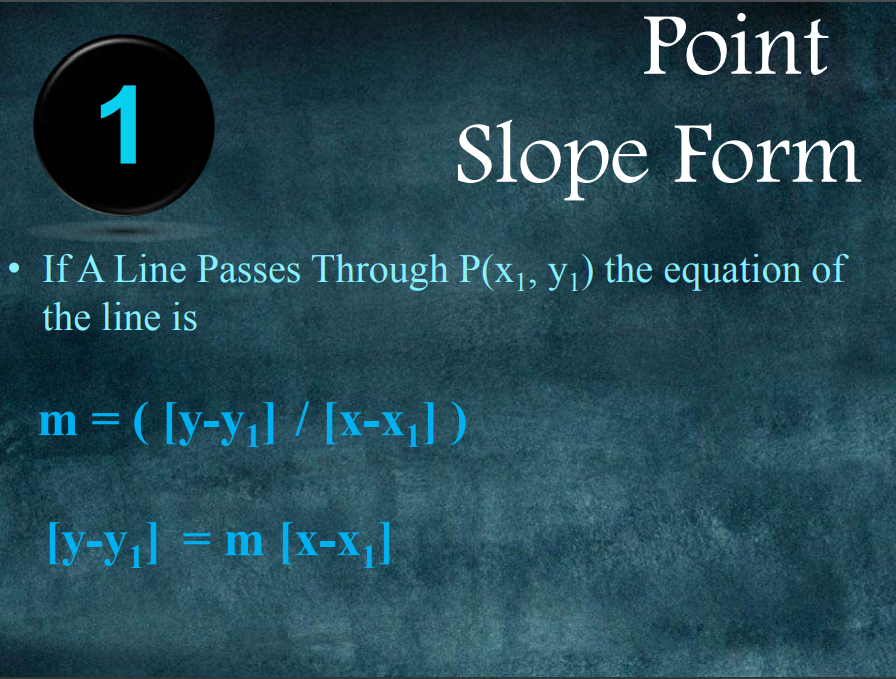 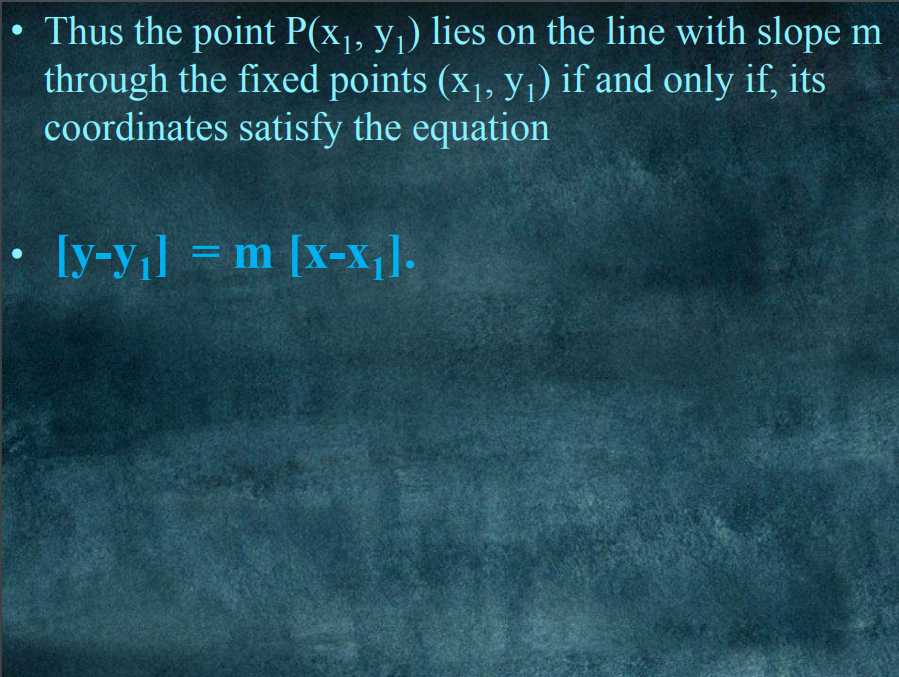 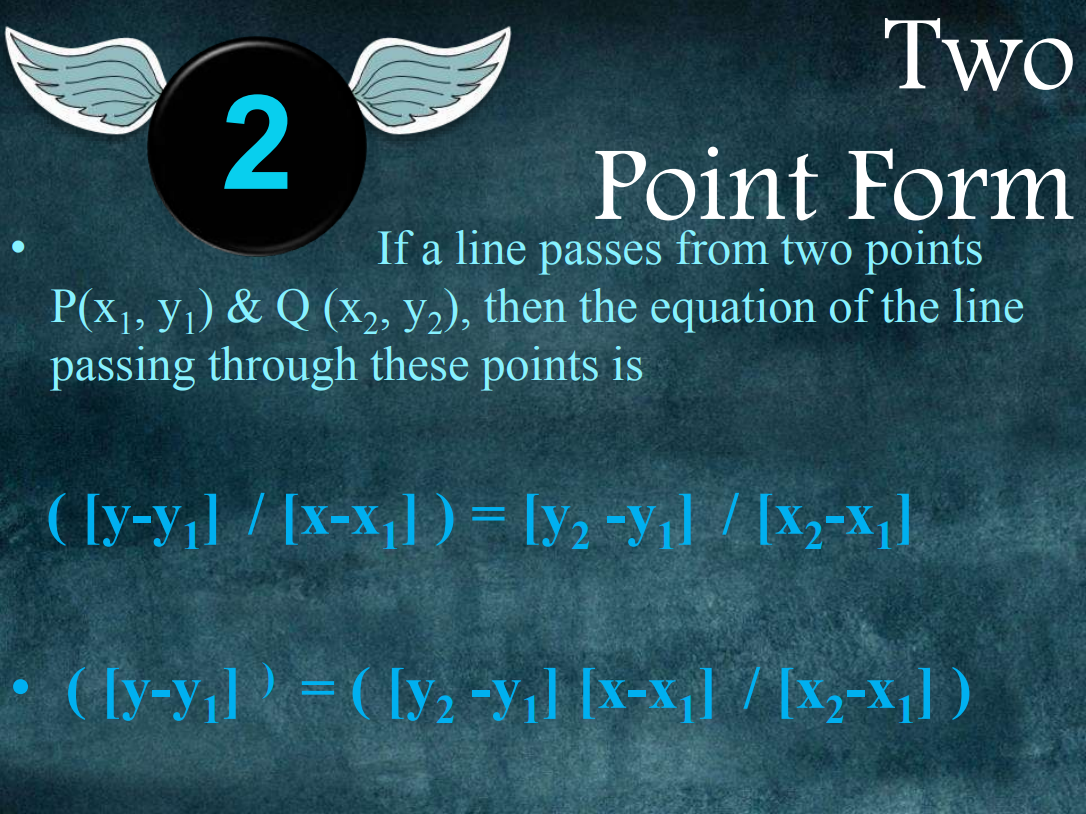 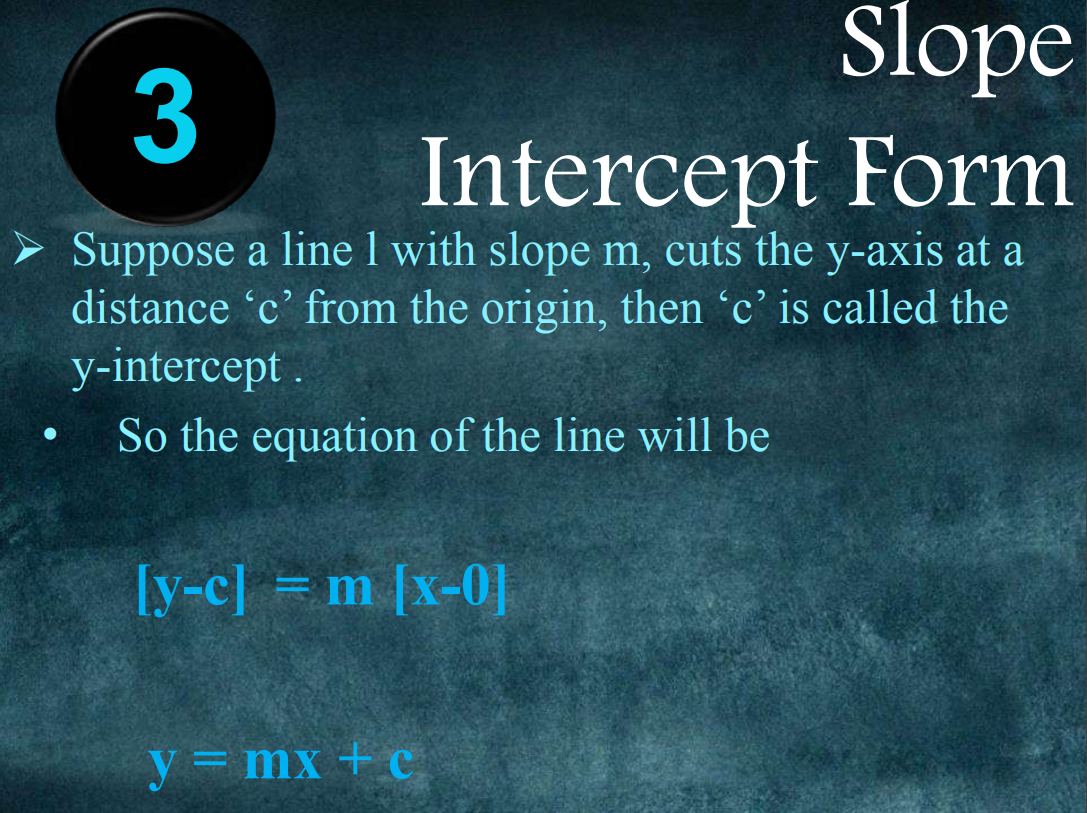 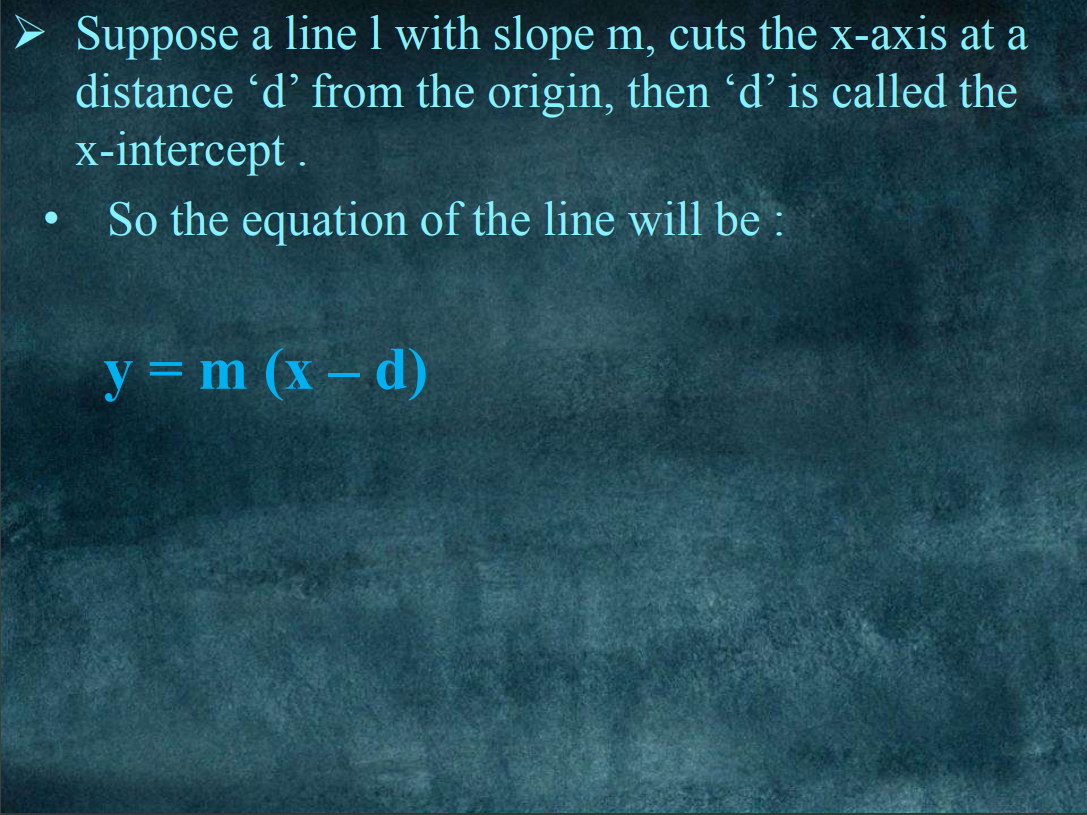 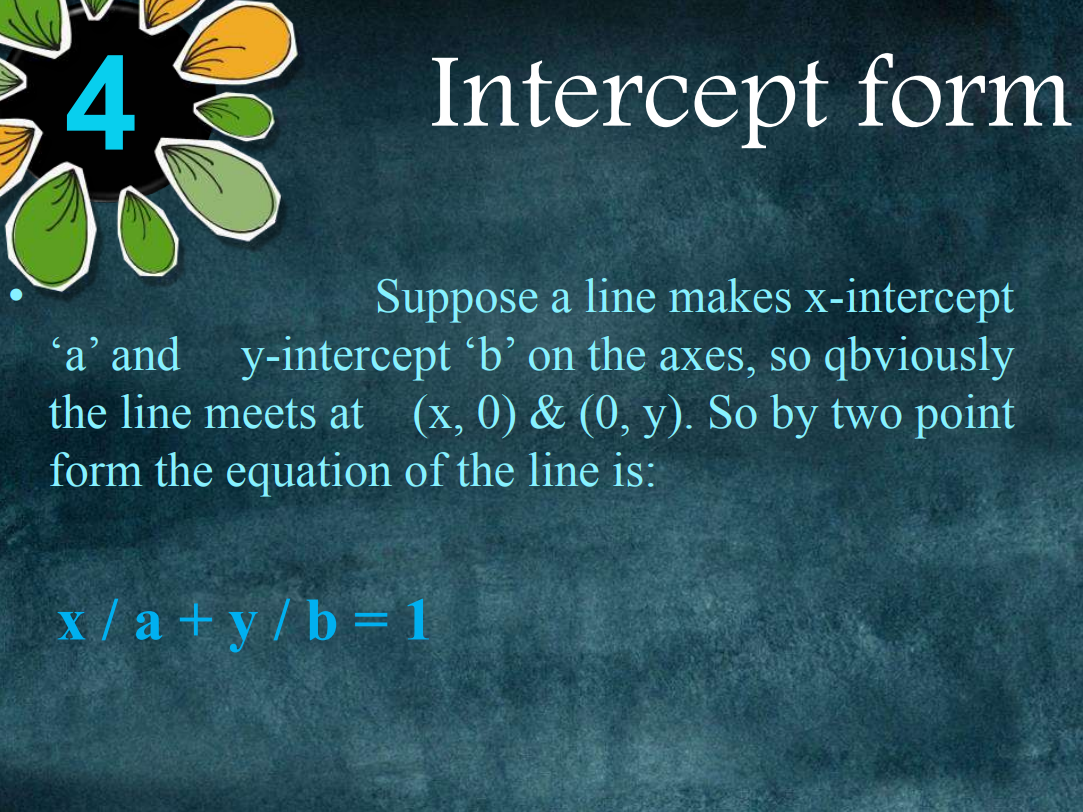 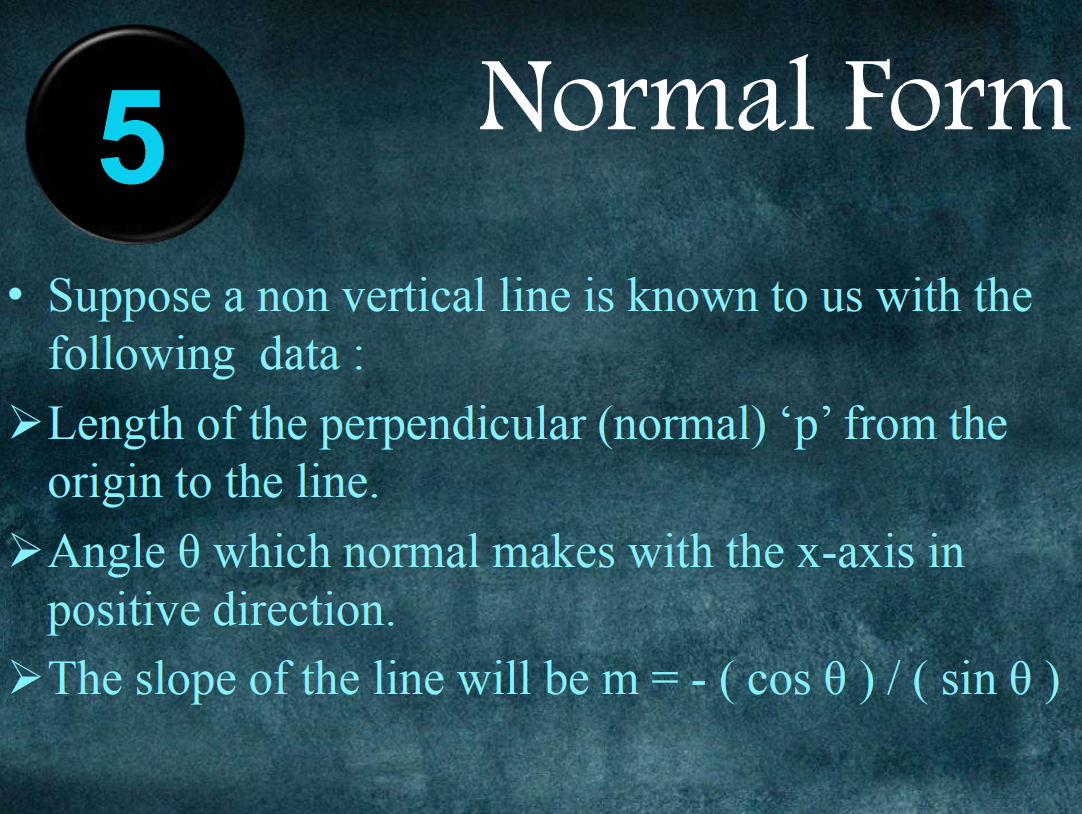 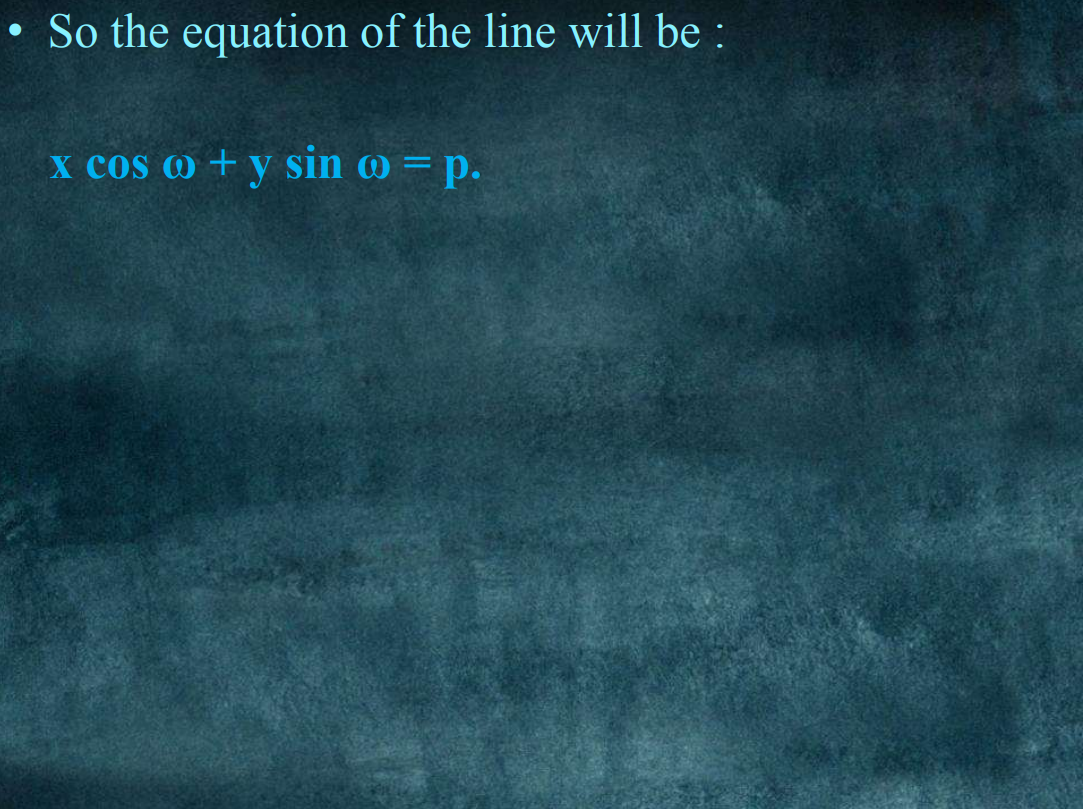 GERNAL EQUATION OF LINE
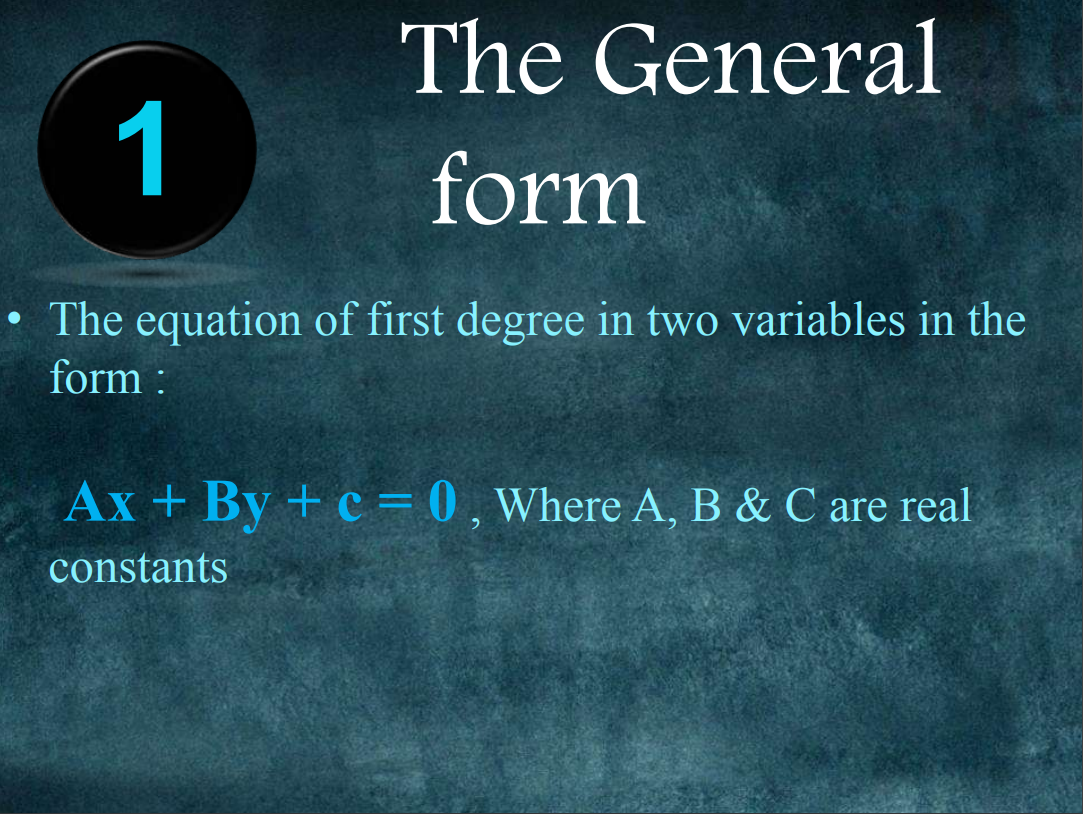 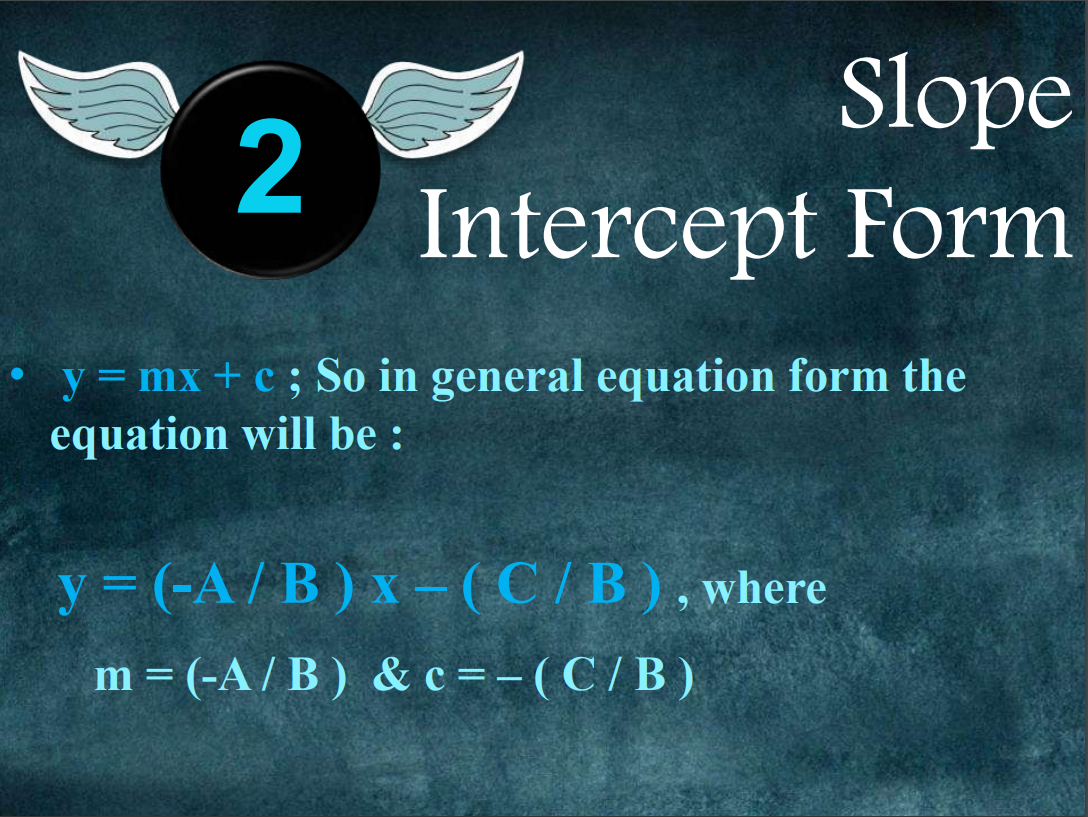 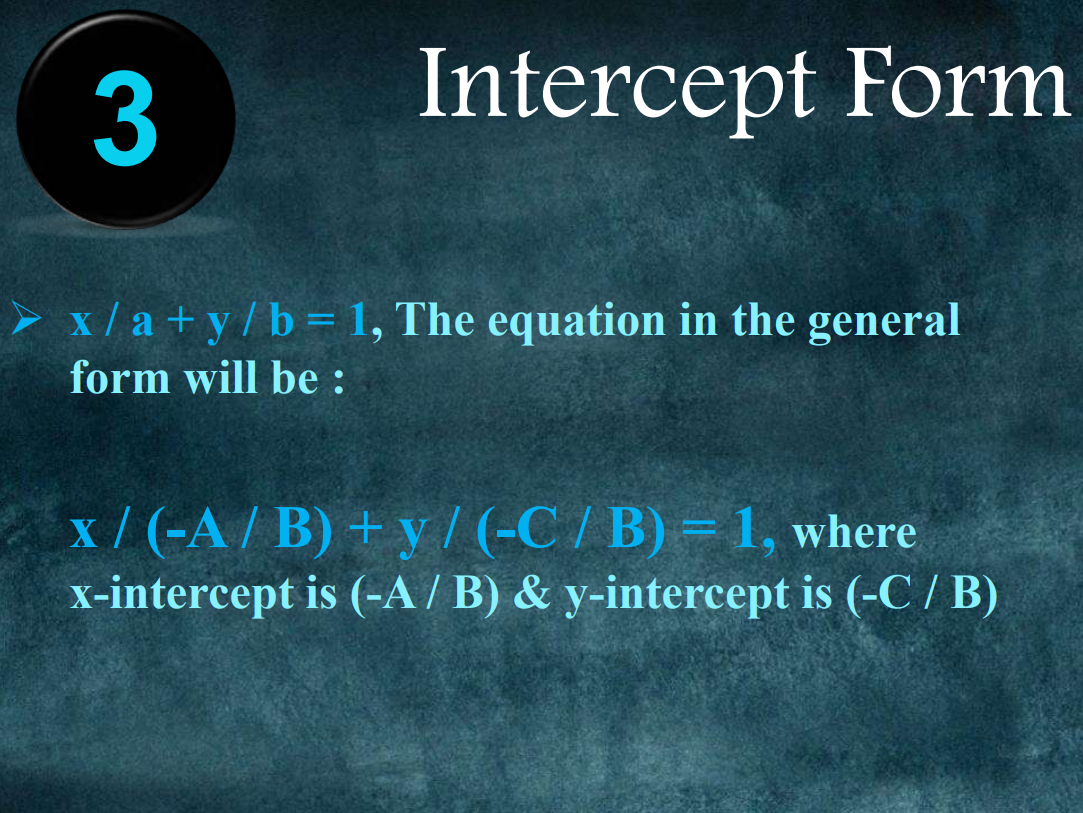 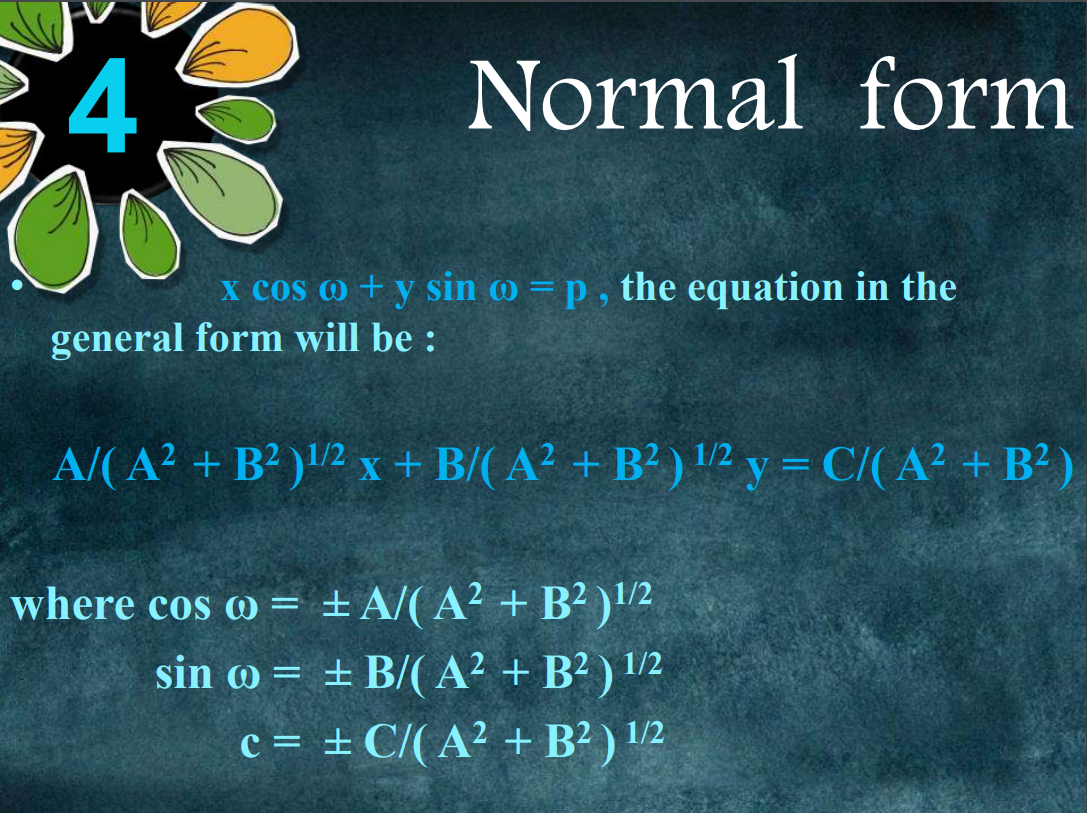 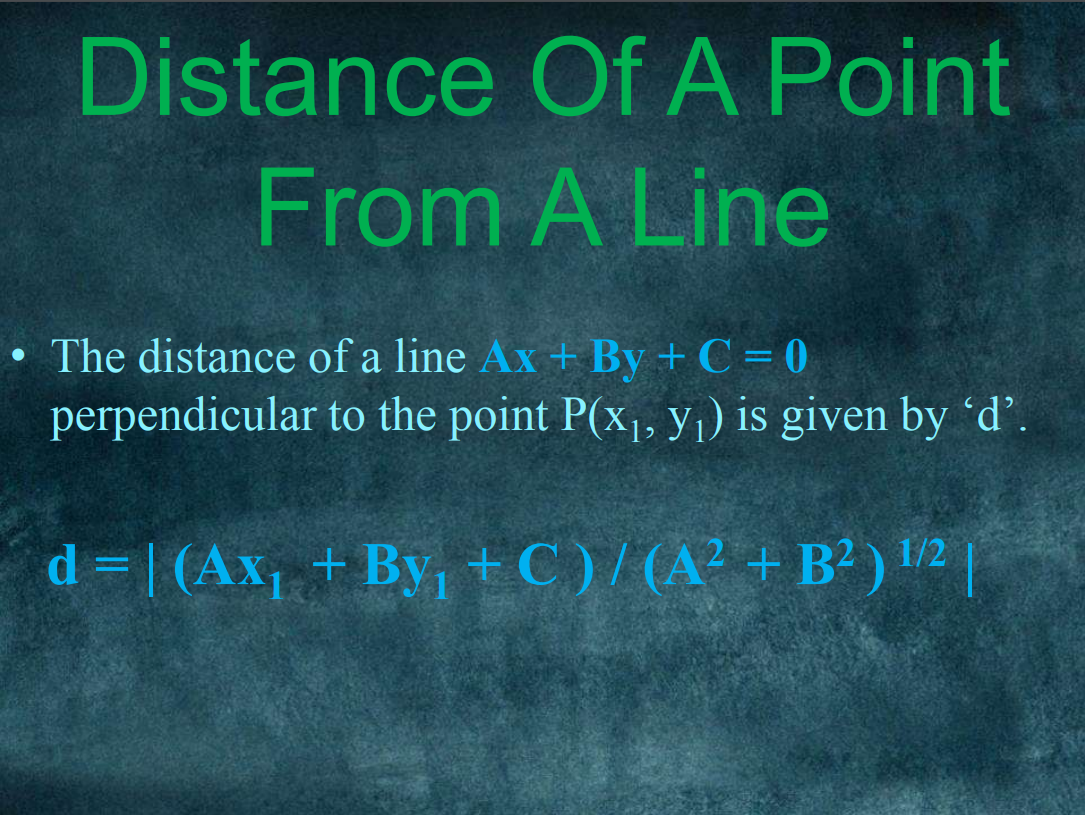 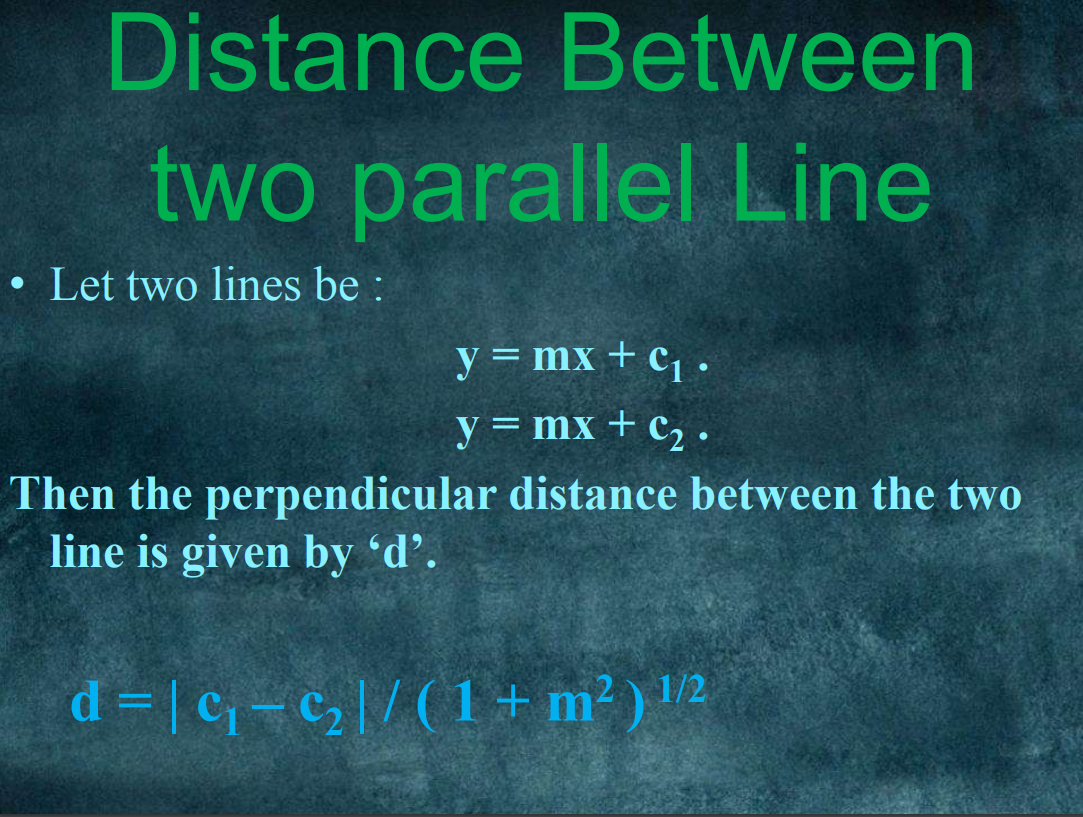 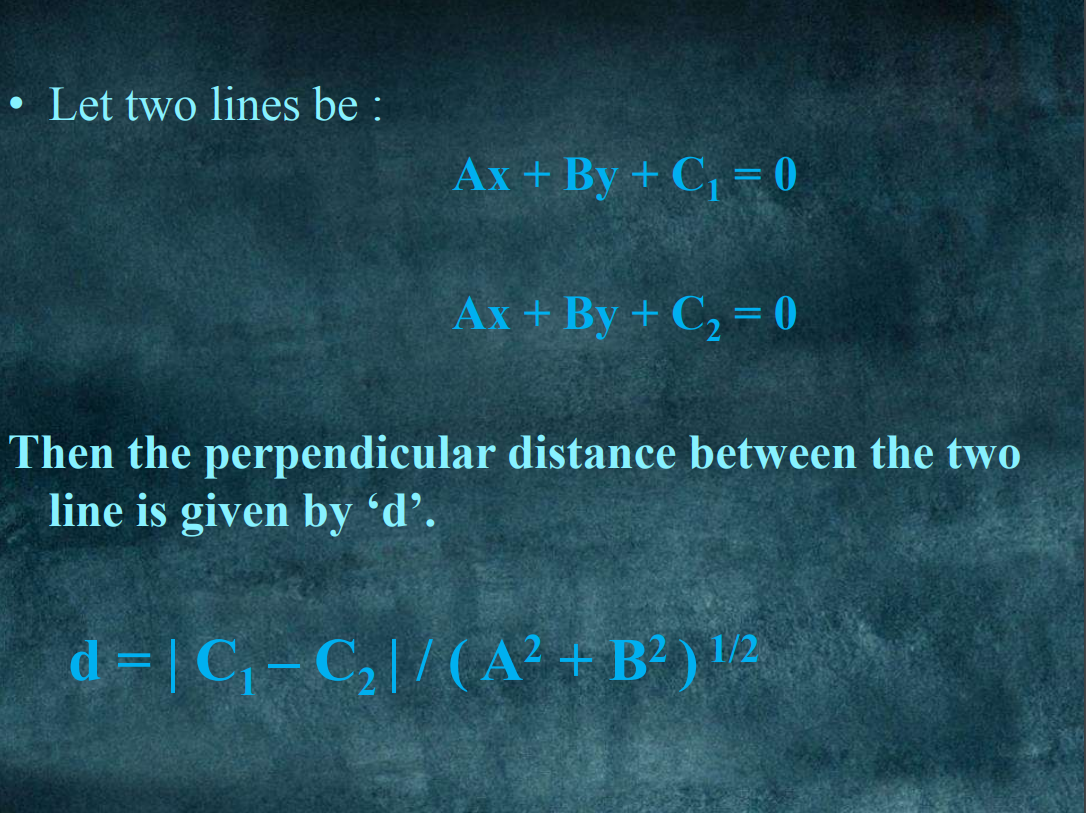 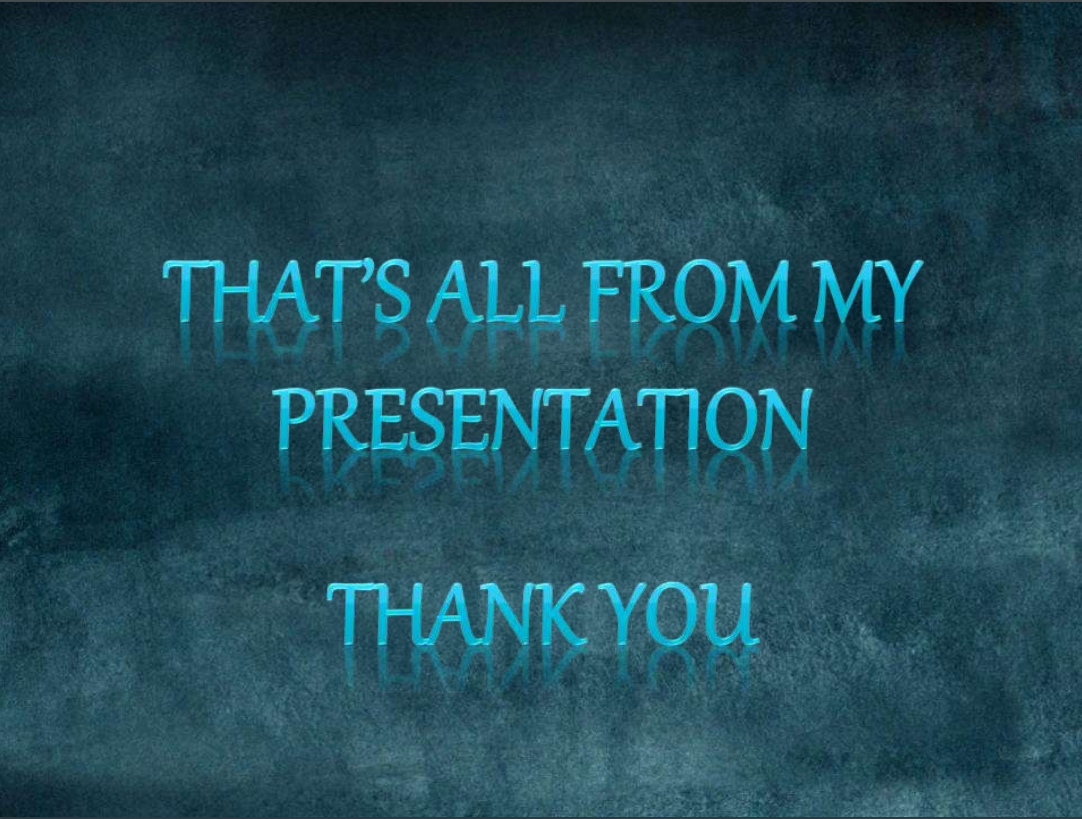